Florida Renal Administrators Association Annual Meeting
Presented by:
Polly Weaver, Assistant Deputy Secretary, Health Quality Assurance

Agency for Health Care Administration
July 22, 2016
Objectives
Enhance understanding of the ESRD survey process
Enhance understanding of the most frequently cited deficiencies in ESRDs
Enhance understanding of the Involuntary Discharge Process
2
Most Frequently Cited Deficiencies
3
Most Common Health Deficiency CitationsJanuary 1, 2015 through December 31, 2015
4
[Speaker Notes: Note:  The entire description of each deficiency can be found at http://ahca.myflorida.com/MCHQ/Current_Regs.shtml]
Most Common Health Deficiency CitationsJanuary 1, 2015 through December 31, 2015
5
[Speaker Notes: Note:  The entire description of each deficiency can be found at http://ahca.myflorida.com/MCHQ/Current_Regs.shtml]
V0113Infection Control – Wear Gloves/Hand Hygiene (494.30(a)(1)(i)), C.F.R
§494.30(a) - Wear disposable gloves when caring for the patient or touching the patient's equipment at the dialysis station. Staff must remove gloves and wash hands between each patient or station.
6
V0113 – Guidance
Examples of when gloves should be worn:
Staff members should wear gloves while performing procedures which have the potential for exposure to blood, dialysate and other potentially infectious substances. This includes procedures such as caring for patients' vascular accesses or catheters, setting up reprocessed dialyzers pre dialysis treatment, inserting or removing the vascular access needles, connecting the dialysis blood lines to the vascular access needle lines or catheter lines, touching the dialysis blood lines, dialyzer, or machine during or after a dialysis treatment, administering intravenous medications, handling blood lines, dialyzers, dialysate tubing and machines post dialysis treatment, and cleaning and disinfecting the dialysis machine and chair post dialysis treatment.
Gloves must be provided to patients and visitors if these individuals assist with procedures which risk exposure to blood or body fluids, such as when self-cannulating or holding access sites post treatment to achieve hemostasis.
Chair-side computer keyboards/screens can easily become contaminated because of their proximity to the patient station. Hand hygiene is imperative after contact with the chair-side computer and before contact with the patient, regardless of whether contact with the computer occurred through gloved or ungloved hands.
7
V0113 – Guidance
Examples of when gloves should be changed:
When soiled (e.g., with blood, dialysate or other body fluids);
When going from a "dirty" area or task to a "clean" area or task. The CDC defines a "dirty" area as an area where there is a potential for contamination with blood or body fluids and areas where contaminated or "used" supplies, equipment, blood supplies or biohazard containers are stored or handled. A "clean" area is an area designated only for clean and unused equipment and supplies and medications;
When moving from a contaminated body site to a clean body site of the same patient; and
After touching one patient or their machine and before arriving to care for another patient or touch another patient's machine.
In addition, a new pair of clean gloves must be used each time for access site care, vascular access cannulation,
administration of parenteral medications or to perform invasive procedures. The intention is to ensure that clean
gloves which have not previously touched potentially contaminated surfaces are in use whenever there is a risk for
cross contamination to a patient's blood stream to occur.
8
V0113 – Guidance
In addition, a new pair of clean gloves must be used each time for access site care, vascular access cannulation, administration of parenteral medications or to perform invasive procedures. The intention is to ensure that clean gloves which have not previously touched potentially contaminated surfaces are in use whenever there is a risk for cross contamination to a patient's blood stream to occur.
9
V0113 – Guidance
"Hand hygiene" includes either washing hands with soap and water, or using a waterless alcohol-based antiseptic hand rub with 60-90% alcohol content. Hands should be washed with soap and water if visibly soiled. If not visibly soiled, hand hygiene with alcohol-based hand rub may be used. 
The CDC recommends that hand washing incorporate rubbing hands together "vigorously" for 15 seconds, and that the use of alcohol-based rubs incorporate covering all surfaces of hands and fingers, until hands are dry. 
According to the CDC, even with glove use, hand hygiene is necessary after glove removal because hands can become contaminated through small defects in gloves and from the outer surface of gloves during glove removal.
10
V0113 – Guidance
Examples of when hand hygiene should be performed:
After touching blood, body fluids, secretions, excretions, and potentially contaminated items;
Before and after direct contact with patients;
Before performing any invasive procedure such as vascular access cannulation or administration of parenteral medications;
Immediately after gloves are removed;
After contact with inanimate objects, including medical equipment or environmental surfaces at the patient station;
Before entering and on exiting the patient treatment areas; and
When moving from a contaminated body site to a clean body site of the same patient.
11
V0113 – Guidance
The CDC document, "Prevention of Intravascular Catheter-Related Infections," ("RR-10" which is adopted as regulation in this section), states:
Staff should wear clean or sterile gloves when changing the dressing on intravascular catheters. Staff must observe hand hygiene before and after palpating catheter insertion sites, as well as before and after accessing or dressing an intravascular catheter.
Hand hygiene is required after every direct contact with a patient and between patient contacts, even if the contact is casual. 
Gloves are not necessary for casual social contact with a patient, for example, staff members may touch the patient's shoulder, take his/her arm, or shake hands without wearing gloves. However, gloves should always be worn anytime contact with blood or body fluids is anticipated.
Physicians and non-physician practitioners functioning in lieu of physicians (i.e., advanced practice registered nurses and physician assistants), social workers and dietitians must follow these same requirements for glove use and hand hygiene.
12
Why is V0113 cited?
Staff not performing hand hygiene and/ or changing gloves when indicated
Entering / leaving dialysis area
Prior to/ after holding access sites
Staff not performing hand hygiene between glove changes
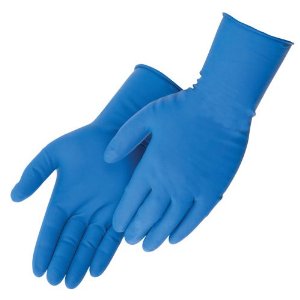 13
V0122-Disinfect Surfaces and Equipment494.30(a)(4)(ii)
The facility must demonstrate that it follows standard infection control precautions by implementing-
(4) And maintaining procedures, in accordance with applicable State and local laws and accepted public health procedures, for the-]
(ii) Cleaning and disinfection of contaminated surfaces, medical devices, and equipment.
14
Why is V0122 cited
Not disinfecting non-disposable equipment between patient use, including dialysis station chairs, clamps, remote controls and other items with potential for contamination
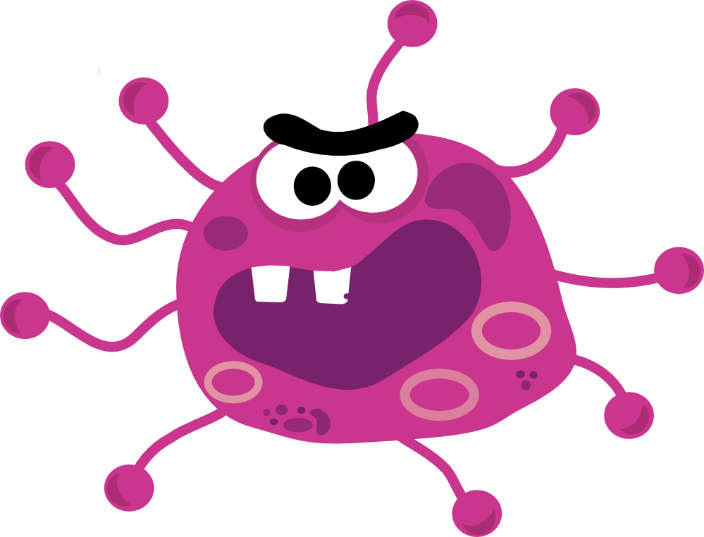 15
V0543- Plan of Care - Manage Volume Status (Dose of Dialysis) 494.90(a)(1)
The plan of care must address, but not be limited to, the following: 
(1) Dose of dialysis. The interdisciplinary team must provide the necessary care and services to manage the patient's volume status;
16
Why is V0543 cited?
Not following prescription for blood flow rate/ dialysate flow rate
Not providing sufficient intradialytic treatment monitoring
Not adjusting patient’s dry weight when patient consistently coming into treatment below prescribed dry weight
17
V0403- Equipment Maintenance494.60(b)
The dialysis facility must implement and maintain a program to ensure that all equipment (including emergency equipment, dialysis machines and equipment, and the water treatment system) are maintained and operated in accordance with the manufacturer's recommendations.
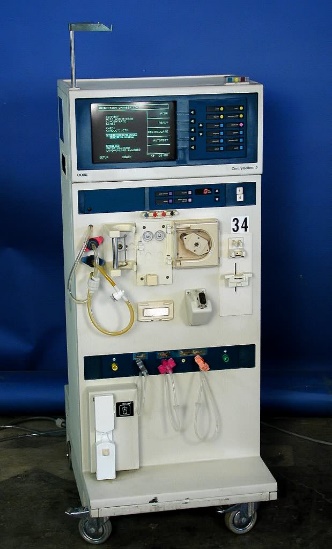 18
Why is V0403 cited?
Failure to maintain refrigerators at appropriate temperature
Failure to maintain dialysis machines in accordance with manufacturer’s recommendations 
Failure to complete glucometer quality controls
Failure to ensure emergency equipment, such as suction machine, is operational
19
V0544- Plan of Care - Achieve Adequate Clearance494.90(a)(1)
Achieve and sustain the prescribed dose of dialysis to meet a hemodialysis Kt/V of at least 1.2 and a peritoneal dialysis weekly Kt/V of at least 1.7 or meet an alternative equivalent professionally-accepted clinical practice standard for adequacy of dialysis.
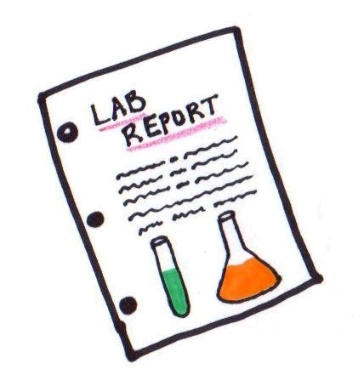 20
Why is V0544 cited?
Reduction in blood flow rate with no indication for reason in change
Reduction in treatment time with no indication for reason in change
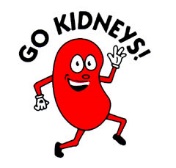 21
V0116 –Infection Control - Items Disposed, Dedicated or Disinfected 494.30(a)(1)(i)
Items taken into the dialysis station should either be disposed of, dedicated for use only on a single patient, or cleaned and disinfected before being taken to a common clean area or used on another patient.
Non-disposable items that cannot be cleaned & disinfected (e.g., adhesive tape, cloth covered blood pressure cuffs) should be dedicated for use only on a single patient.
-Unused medications (including multiple dose vials containing diluents) or supplies (syringes, alcohol swabs, etc.) taken to the patient's station should be used only for that patient and should not be returned to a common clean area or used on other patients.
22
Why is V0116 cited?
Sharing equipment between patients without proper cleaning/ disinfecting (stethoscopes, blood pressure cuffs, thermometers, glucometers)
 Sharing tape among stations, rather than keeping individualized or centralized tape
23
V0547- Plan of Care - Anemia Management 494.90(a)(4)
The interdisciplinary team must provide the necessary care and services to achieve and sustain the clinically appropriate hemoglobin/hematocrit level.

The patient's hemoglobin/hematocrit must be measured at least monthly. The dialysis facility must conduct an evaluation of the patient's anemia management needs.
24
Why is V0547 cited?
Failure to give erythropoiesis-stimulating agents (ESAs) as indicated, including algorithm implementation
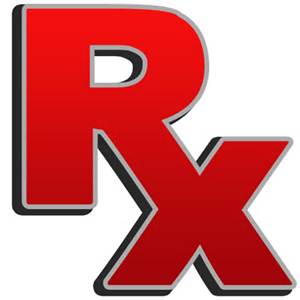 25
V0147- Infection Control – Staff Education - Catheters/Catheter Care 494.30(a)(2)
Recommendations for Placement of Intravascular Catheters in Adults and Children

I. Health care worker education and training
A. Educate health-care workers regarding the  ... appropriate infection control measures to prevent intravascular catheter-related infections. 
B. Assess knowledge of and adherence to guidelines periodically for all persons who manage intravascular catheters.
26
V0147 Continued
II. Surveillance 
Monitor the catheter sites visually of individual patients. If patients have tenderness at the insertion site, fever without obvious source, or other manifestations suggesting local or BSI [blood stream infection], the dressing should be removed to allow thorough examination of the site.
Central Venous Catheters, Including PICCs, Hemodialysis, and Pulmonary Artery Catheters in Adult and Pediatric Patients.
Catheter and catheter-site care
Antibiotic lock solutions: Do not routinely use antibiotic lock solutions to prevent CRBSI [catheter related blood stream infections].
27
Why is V0147 cited?
Failure to implement infection prevention measures for central venous catheter site
Failure to report signs & symptoms of infection at catheter site to nurse and physician
28
V0115 – Infection Control, Use of Gowns, Shields/Masks…494.30(a)(1)(i)
Staff members should wear gowns, face shields, eye wear, or masks to protect themselves and prevent soiling of clothing when performing procedures during which spurting or spattering of blood might occur (e.g., during initiation and termination of dialysis, cleaning of dialyzers, and centrifugation of blood). Staff members should not eat, drink, or smoke in the dialysis treatment area or in the laboratory.
29
Why is V0115 cited?
Beverages on countertop with clean supplies
Staff / patients/ visitors not wearing appropriate PPE
30
V0402-Physical Environment… 494.60(a)
The building in which dialysis services are furnished must be constructed and maintained to ensure the safety of the patients, the staff and the public.
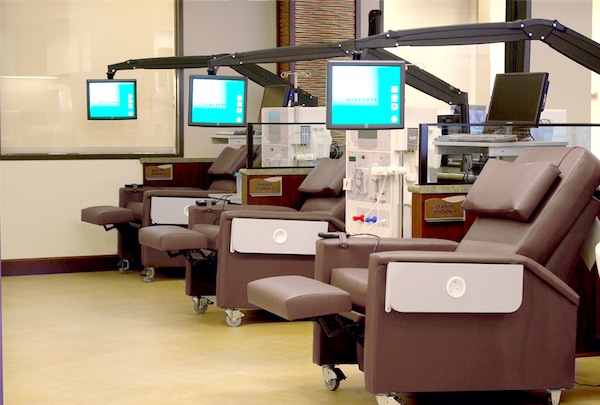 31
Why is V0402 cited?
Building in poor repair (cracked tiles, damaged faucets, wall damage, countertops not intact, computer stands rusted) 
Building not clean, including treatment areas and bicarb room
Call light not functioning in patient restroom
32
V0407-Patient Care Environment… 494.60(c)(4)
Patients must be in view of staff during hemodialysis treatment to ensure patient safety, (video surveillance will not meet this requirement).
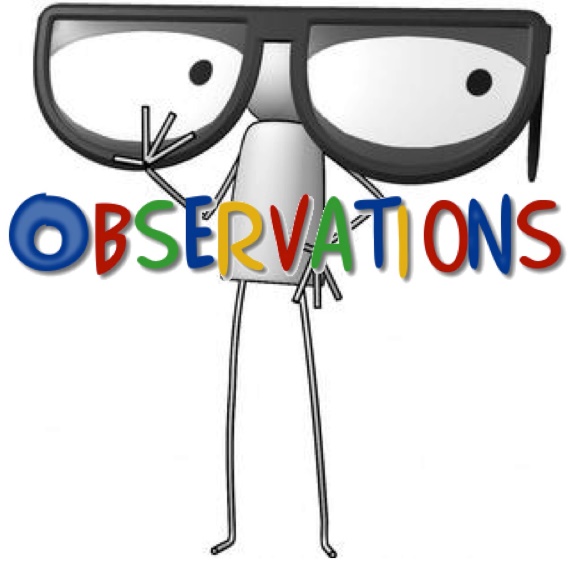 33
Why is V0407 cited?
Dialysis access sites are covered during treatment
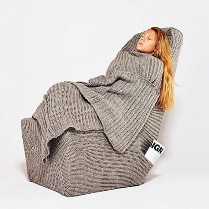 34
V0587- Home Dialysis Monitoring- Patient Records Reviewed 494.100(b)2)(3)
The dialysis facility must -
(2) Retrieve and review complete self-monitoring data and other information from self-care patients or their designated caregiver(s) at least every 2 months; and
(3) Maintain this information in the patient’s medical record.
35
Why is V0587 cited
Failure to have records on patient treatments for peritoneal and home hemodialysis patients including:
Vital signs
Dialysate volume
Lack of patient education when records indicate patient not following orders for home treatment
36
V0726- Medical Records-Complete, Accurate & Accessible 494.170
The dialysis facility must maintain complete, accurate, and accessible records on all patients, including home patients who elect to receive dialysis supplies and equipment from a supplier that is not a provider of ESRD services and all other home dialysis patients whose care is under the supervision of the facility.
37
Why is V0726 cited?
Lack of comprehensive assessments
Lack of complete plans of care
Lack of documentation of numbers of reuse for reprocessed dialyzers on clinical record
Lack of documentation related to reason for shortened treatment times
Lack of documentation related to prescribed treatments (EG: dialysate bath Rx)
38
Survey Process
39
The Core Survey Process
Themes:
Data Use: Facility and patient specific data focus the survey process
Infection Prevention & Control: Use of observational checklists
QAPI: Emphasis on robust program to continually protect patients and assure quality
40
The Core Survey Process
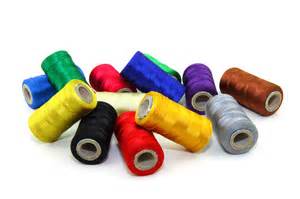 Threads:
Culture of Safety supporting open communication, consistent reporting of events without fear of retribution
Safety of Dialysis Delivery focusing on critical technical systems impacting safety
Patient Voice – patient input is sought
41
The Core Survey Process
Pre-survey
Review most recent dialysis facility report (DFR)
Contact ESRD Network relating to quality concerns, involuntary discharges, patient complaints
Review complaint & survey history
42
The Core Survey Process
Introduction
Announce survey
Introduce team
Provide needed materials to facility
43
The Core Survey Process
Environmental “Flash” Tour
Focuses on patient care areas for conditions that may have immediate impact on patient safety related to:
Infection control
Hazards
Serious maintenance lapses
Availability of emergency equipment
44
The Core Survey Process
Entrance Conference
Explain purpose & timeline for survey
Complete entrance conference worksheet
Obtain/ review clinical outcome data
45
The Core Survey Process
Observation of Hemodialysis and Infection Control Practices
Observations of staff delivery of care, including at least one patient with a central venous catheter and one with an AV fistula/ graft
Medication prep and administration 
Isolation practices, including HBV+ patients
Verify dialysis treatment prescription delivery
46
The Core Survey Process
Sample Selection includes patients who are:
Unstable 
New admissions
Involuntary discharges
Long Term Care (LTC) facility residents receiving hemodialysis or peritoneal dialysis at the LTC facility
Not meeting goals of data driven focus areas
Other concerns (complaints, observations from tour)
47
The Core Survey Process
Water Treatment and Dialysate Review
For verification that systems / oversight are able to protect patients from harm
Observe total chlorine test and interview staff
Observe reverse osmosis unit, water quality monitor, alarm and interview staff
If present observe deionization and resistivity monitor and alarm and interview staff
Review facility oversight of water & dialysate systems
48
The Core Survey Process
Dialyzer Reprocessing/ Reuse Review
Purpose is to validate that reprocessing and use of reprocessed dialyzers is conducted safely
Tasks:
Observe transport of use dialyzers
Observe cleaning procedures
Interview reuse technician
Review QA audits
Review preventative maintenance
Review adverse events/ dialyzer “complaint” log
49
The Core Survey Process
Dialysis Equipment Maintenance Review
Interview machine maintenance personnel
Review preventative maintenance
Review calibration of equipment documentation and dialysate pH and conductivity testing
50
The Core Survey Process
Review Home Dialysis Training and Support (as applicable)
Interview home training nurse
Observe care
Interview patients
Medical record reviews
51
The Core Survey Process
Patient Interviews
At least four patients representing all modalities present at facility
Questions may relate to:
Rights
Education about modalities/ transplant & disaster preparedness
Infection prevention
Staff treatment of patients
Physical environment of dialysis facility 
Communication with interdisciplinary team
Culture of safety….
52
The Core Survey Process
Medical Record Review
Prescriptions/ orders
2-3 weeks of treatment records (8-12 weeks of documentation for peritoneal dialysis patients)
Items for review:
Is team addressing failure to meet goals?
Fluid/ blood pressure management
Machine safety checks
Treatments/ medications provided as ordered
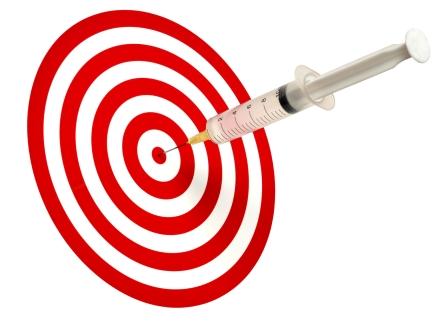 53
The Core Survey Process
Personnel Interviews
Include “core” staff:
Medical director
Nurse manager
Patient care technicians
Nurses
Dietician
Social worker
Home training nurse
Reuse technician
Water treatment personnel
Machine/ equipment technician
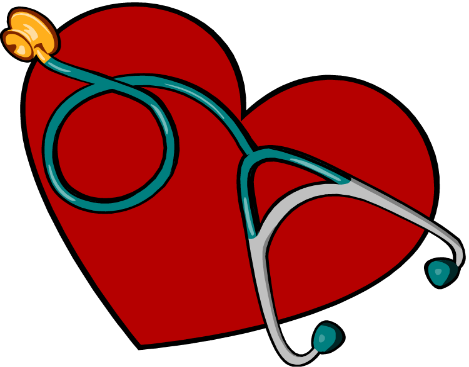 54
The Core Survey Process
Personnel Record Reviews
Purpose: to verify staff have qualifications and competencies to provide safe & effective care
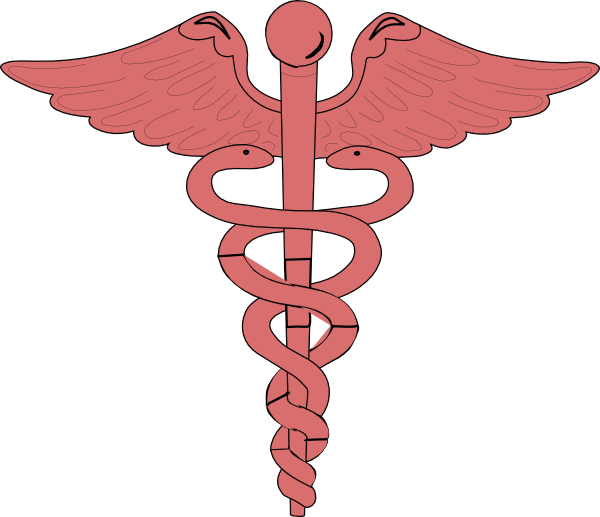 55
The Core Survey Process
Quality Assessment & Performance Improvement Review (QAPI)
Monitoring care & facility operations
Culture of Safety
Review QAPI in priority areas and data driven focused areas
Mortality review
Infection prevention & control
Medical errors/ adverse occurrences/ clinical variances
56
The Core Survey Process
Decision Making
The purpose is to facilitate communication and collaboration among survey team members regarding potential survey finds and to prepare for the Exit Conference.
57
The Core Survey Process
Exit Conference
The purpose is to notify the facility of the concerns identified during the survey and the preliminary findings of deficient practice.
Findings are presented verbally in order of severity
Specific “V” tags are not given
58
ESRDFederal Certification Information
https://www.cms.gov/Medicare/Provider-Enrollment-and-Certification/GuidanceforLawsAndRegulations/Dialysis.html
59
“Hot Topic”- Involuntary Discharges (IVDs)
Most IVDs received by AHCA are related to physician discharge for non-compliance with treatment
According to the ESRD regulations, this is not an acceptable reason for IVD
When AHCA receives these IVDs for reasons other than allowed by federal regulation, we may open a complaint against the ESRD provider
60
“Hot Topic”- Involuntary Discharges (IVDs)
Acceptable reasons for IVDs:
The patient or payor no longer reimburses the provider for services
The provider ceases to operate
Transfer is necessary for patient’s welfare because the provider can no longer meet the patient’s documented medical needs, or…
61
“Hot Topic”- Involuntary Discharges (IVDs)
The facility has reassessed patient & determined behavior is so disruptive & abusive to the extent delivery of care or ability to maintain operations is seriously impaired…Need to:
Document assessments & concerns
Provide 30 day notice to patient & Network
Obtain orders by medical director & attending physician
Comply with 494.180(f)(4) [V0767]
62
Contact Information
Polly Weaver
850-412-4491
Polly.Weaver@ahca.myflorida.com
63